Placement Research: Tips and Advice for Securing Funding
Lisa Ward
Head of Teaching and Learning Institute
University Teaching Fellow
[Speaker Notes: The Teaching and Learning Institute was set up in May 2010 by Professor Tim Thornton, Pro-Vice Chancellor for teaching and learning]
Practitioner Workshop
Short Presentation
Time for you to discuss and refine your research idea.
Reviewer Experience
Teaching and Learning Innovation Fund
ASET Research Bursary
Journal Co-operative Education and Internships
NTFS Reviewer
Overview
Why carry out placement research?
Linking to funding priorities
Making projects a success
What do reviewers like and not like to see
Writing your proposal
Managing risk
Dissemination
www.hud.ac.uk/tali
Why Bother with Placement Research?
Solve a problem
Find out more about placement practice
Gain support / within your Institution
Become better known in the placement community
How does money help?
Gain extra resource: people, equipment
Go to conferences
Support you towards PhD or publication
Journey to NTFS, UTF or professorship
Funding Priority Areas
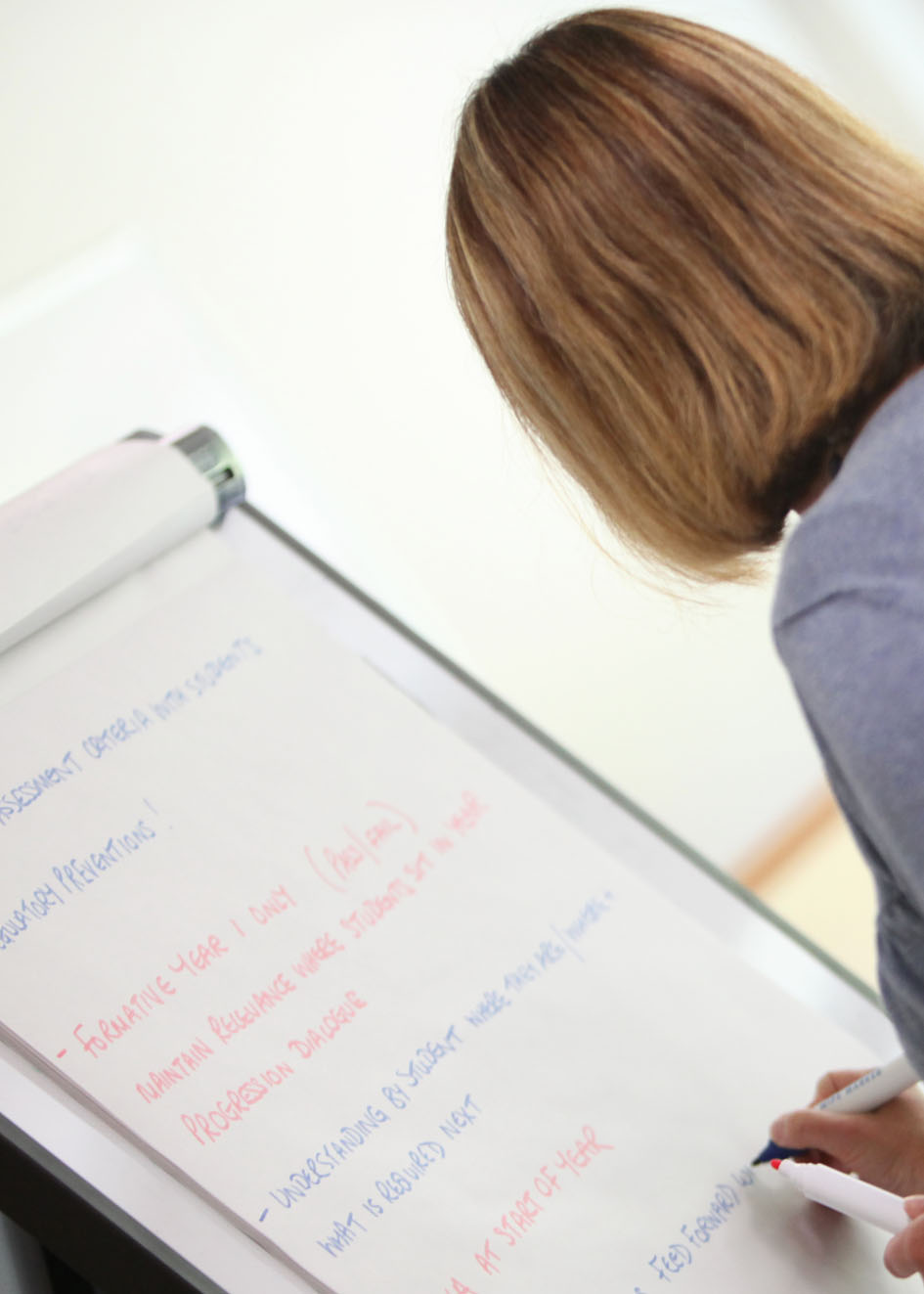 Carefully check the bid call for funding priorities.
Clearly link your proposal to the funding call.
If it doesn’t match don’t bid.
Consider ways to make your bid stronger.
Get support
See if your institution has a T&L institute or research office who can give you informal support
Ask colleagues internally and externally to review your bid.
Try to get someone who knows nothing about your bid to review it – fresh approach.
If unsuccessful ask for feedback.
Do you need find partners? Where can you find them?
Sign up for mailing list with news on new bids
What do you need to make projects a success?
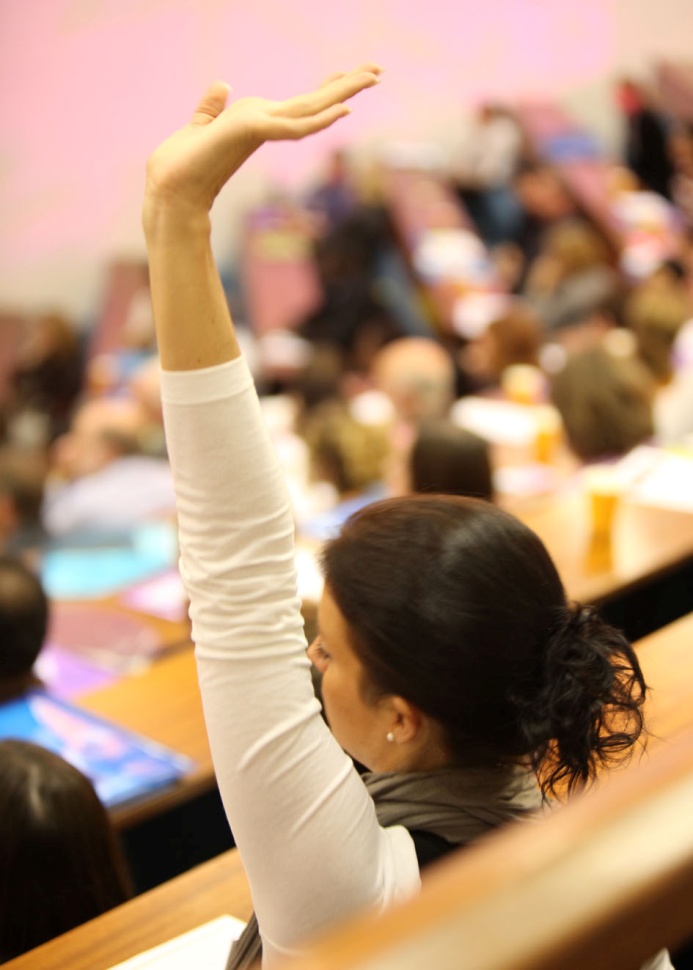 What immediately comes to mind as an area of placements you want to research?
No Barriers
Unlimited time, resource, enthusiasm
2 minutes then feedback
What do reviewers like to see?
Exciting project, ‘hooked’ from first paragraph
Committed team
Research question, could be reflecting on your practice
Clear rationale backed up with evidence
A project that meets the criteria
Match, adapt or ditch
Achievable but ambitious deliverable
Finance involvement evident (get involved early)
Student Involvement
Comprehensive dissemination
What they don’t like to see
Messy forms – sections not filled in properly
Inaccurate or unexplained costings
Pet projects, lack of placement engagement
Similarity to recently funded projects
Too long forms – over word limits
Rushed form, idea not developed.
Fantastic idea – just don’t understand it!
Writing Your Proposal
Timing of funding calls – plan. Resubmit and improve.
Highly competitive, don’t waste time, submit to right call
Quote vision and strategy
Micro check and confirm funding criteria – phone funder.
Strong case and context within the sector.
Financially viable and achievable.
Get peer feedback. Another area if general funding
Who’s doing what? Active participants
Managing Risk
Address ethical considerations
Redundancies, absences, capacity (inc. partners)
Difficulties in engaging staff/students. Sometimes around timing, forward planning, who will be available?
Technical problems dependency upon kit
Changing priorities
Risk awareness, personal planning process
If things go wrong, alert funder
Dissemination
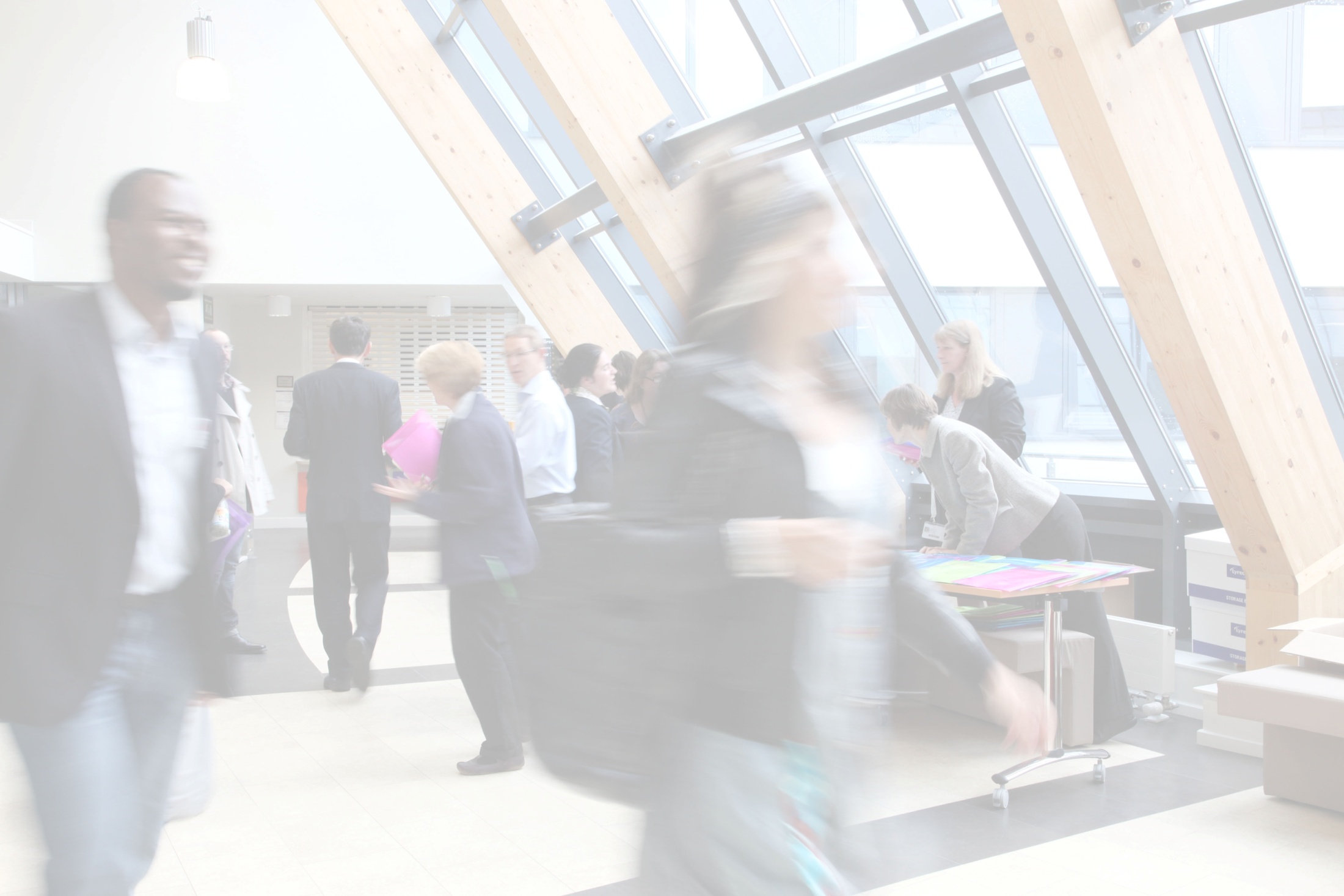 2 most common: Conference (often funders), 
	Paper – where?
Wider society: stakeholders, schools, comm. groups; how? 
Starts on day one: local press, colleagues, manager, meetings.
What’s your message? What? To whom? Why? How? When?
Funder engagement – plan ahead
Grant holder networks
External stake holders - discipline community.
Dissemination Methods
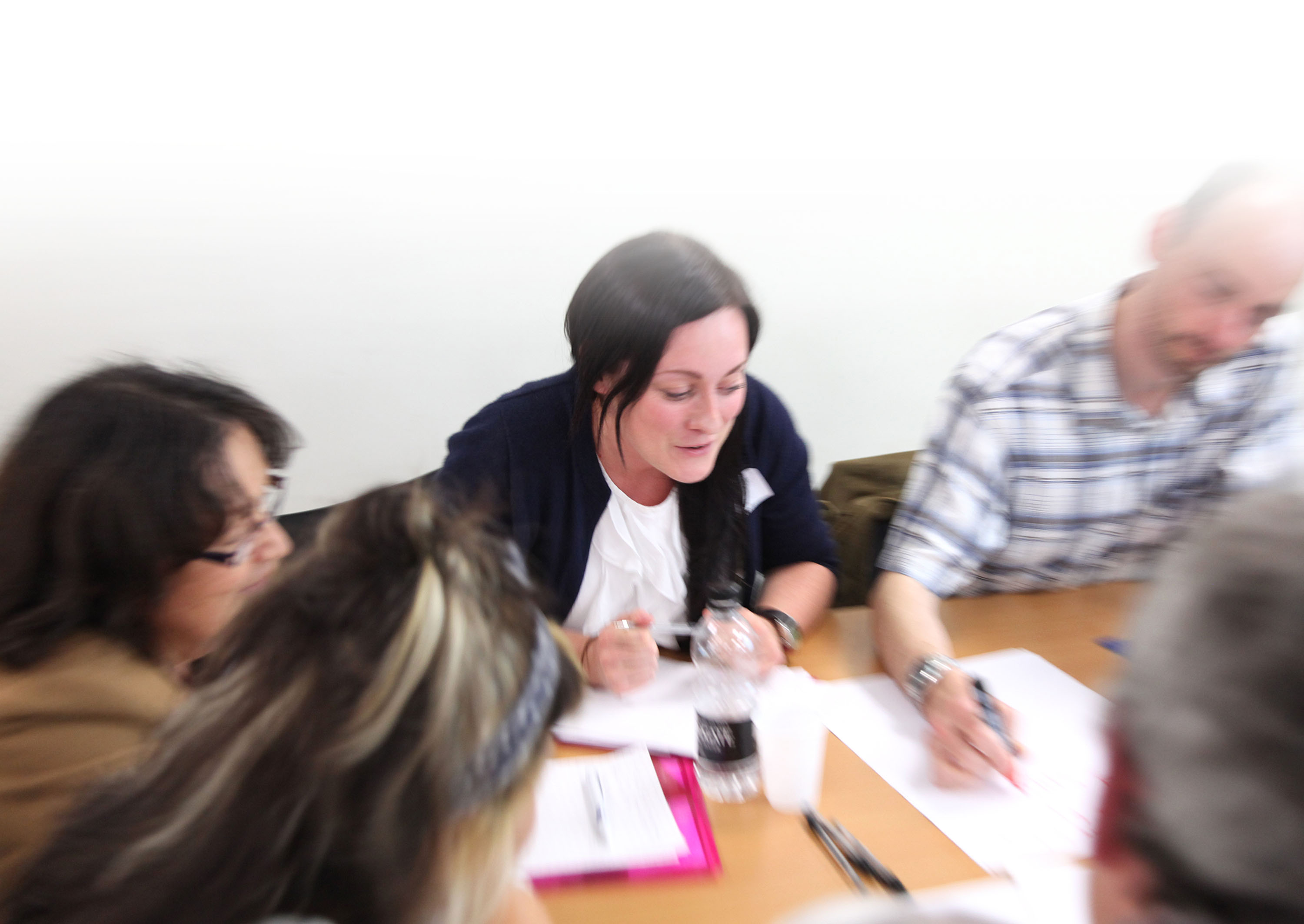 Institutional Newsletter; Project website; Press release;
Flyers; networking meetings; Conference presentations,
posters, workshops; Demos; Online discussion lists;
Journal articles; Case Studies; Twitter; Promotional 
t-shirts
What next?
ASET Research Bursary
ASET Exploration and Enhancement Student Bursary
HEA calls?
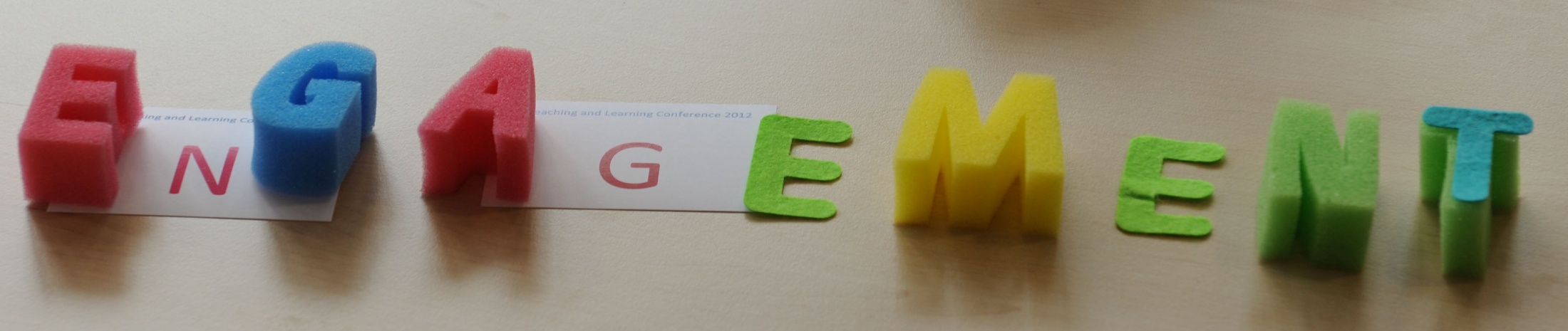 Workshop
Questions

Your bids
Contact Details
Lisa Ward
Head of Teaching and Learning Institute
L.Ward@hud.ac.uk 

01484 471578
Teaching and Learning Institute website: www.hud.ac.uk/tali/
Teaching and Learning Institute blog: http://theinstituteblog.co.uk/